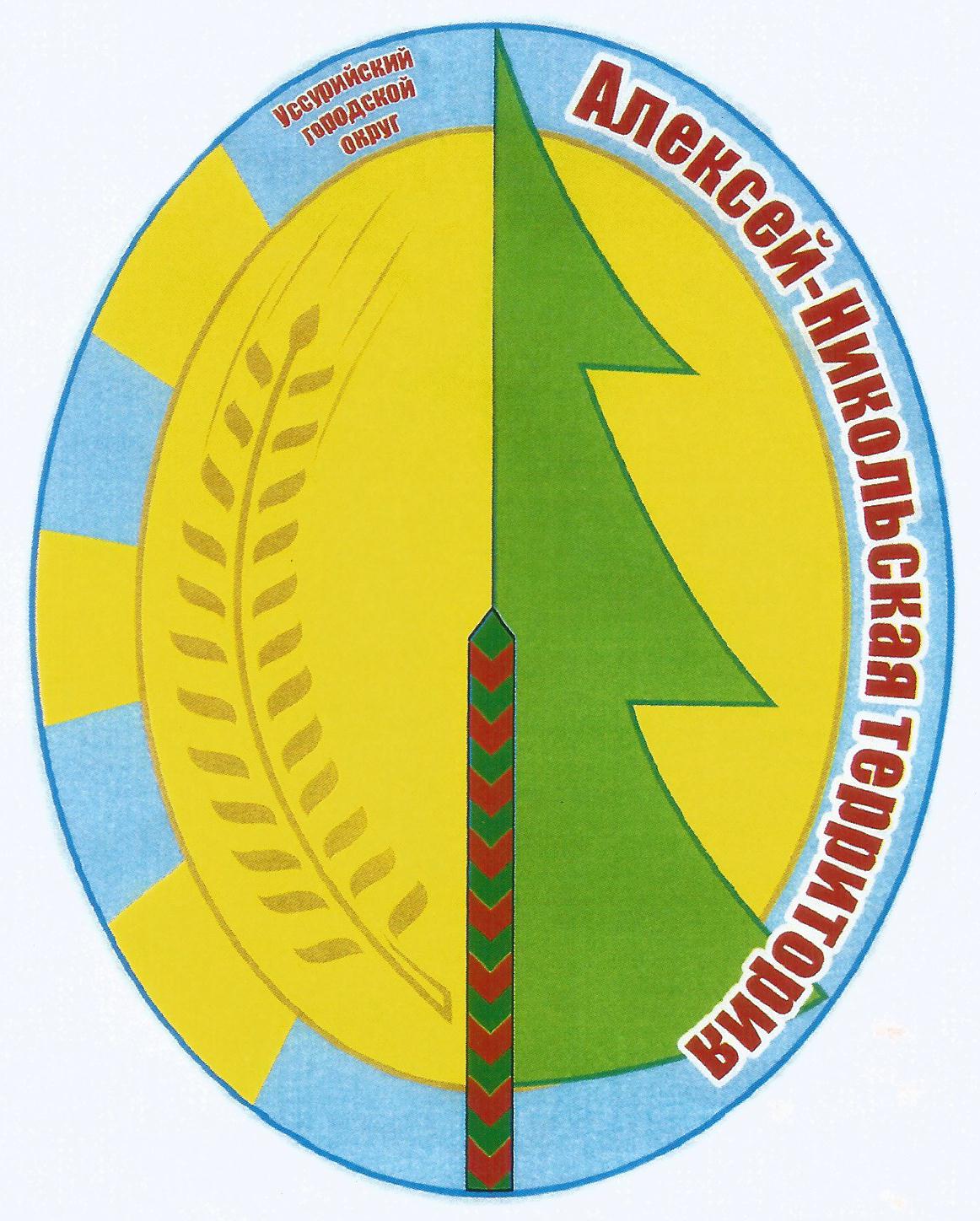 Презентация туристического маршрута 
«Счастье здесь!» 
Алексей-Никольской территории 
Уссурийского городского округа
Сельский туризм для Алексей-Никольской территории – это не только отрасль туриндустрии. Развитие отдыха в сельской глубинке позволит решать важные факторы социально-экономических проблем сел нашей территории и будет способствовать:
обеспечению занятости сельского населения; 
повышению  социальной и инженерной инфраструктуры сельской территории;
диверсификации сельской экономики;
способствовать возрождению русской деревни;
развитию малого предпринимательства;
сбыту продукции личных подсобных хозяйств;
остановку миграции сельского населения в город;
формированию у жителей сел активной  гражданской позиции и любви к малой родине.
Развитие сельского туризма – это ближайшая задача, для которой имеются все предпосылки.
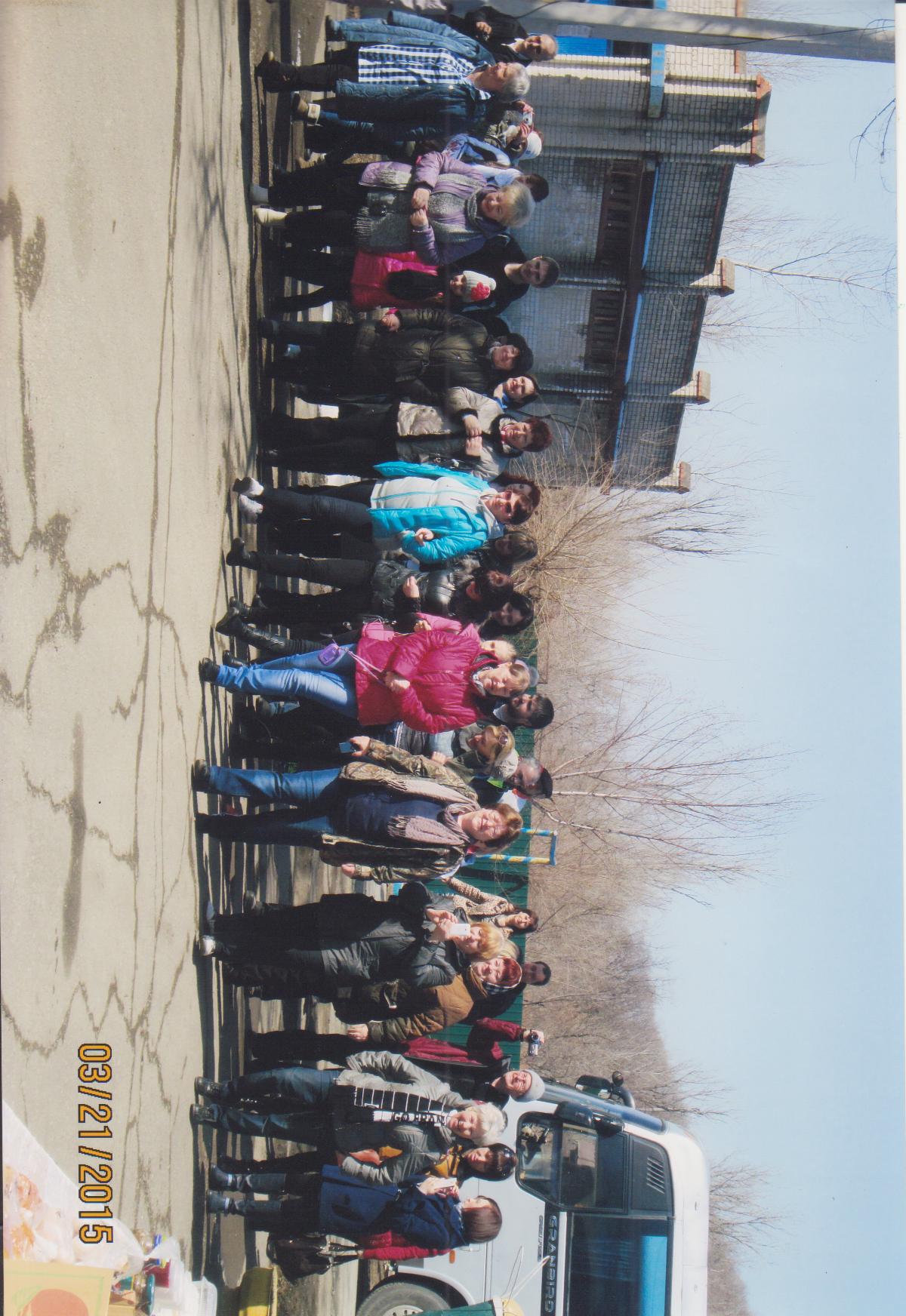 Здравствуйте! Здравствуйте! Прямо сейчас Алексей-Никольцы приветствуют вас!
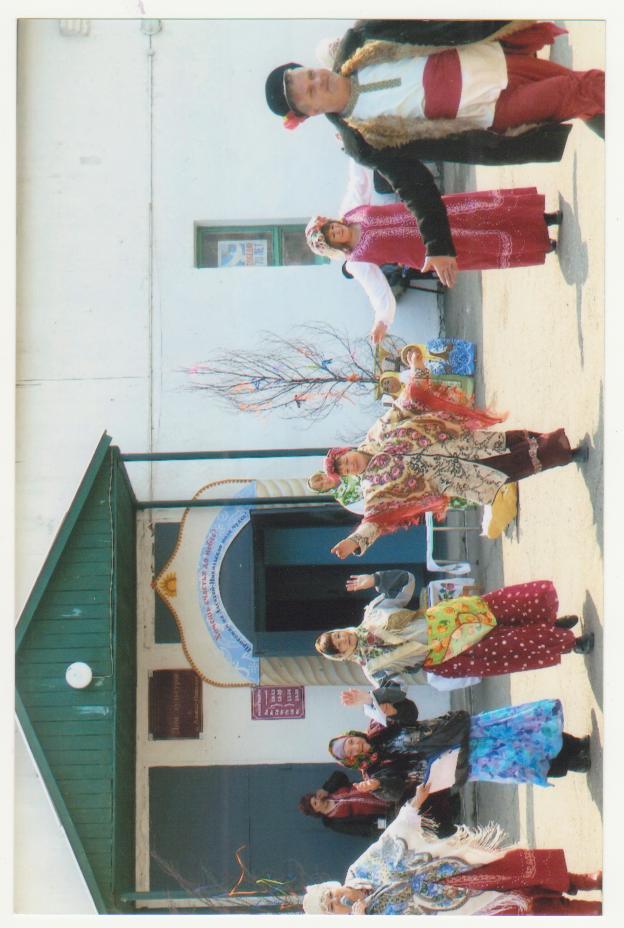 Поклон Вам, гости званые, да желанныеСударыни да судари, кавалеры и молодицы! Видим улыбки на ваших лицах!
А село наше живет! Нынче пляшет и поет!Мы сегодня рано встали, чисто в горенке убралиДолго-долго наряжались, к вам на встречу собирались!
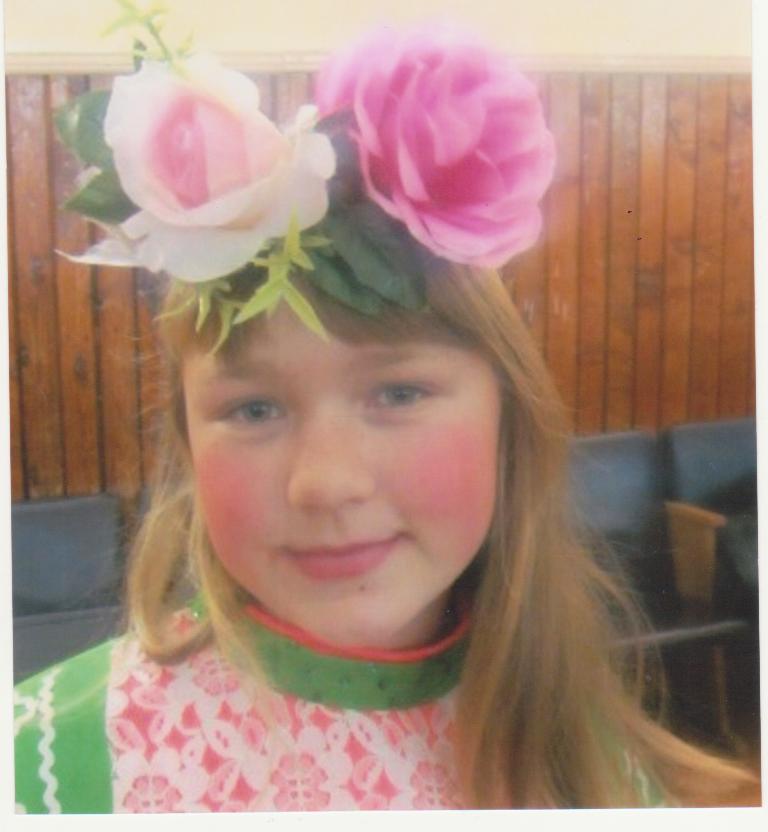 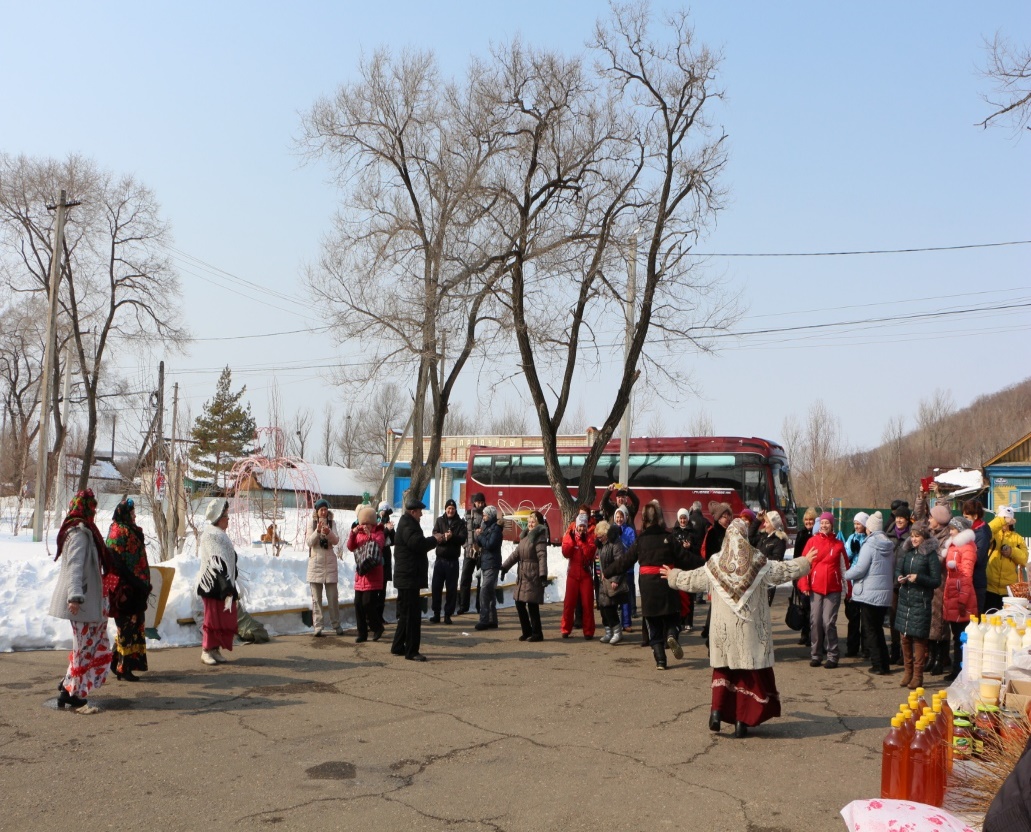 Вышли мы гостей встречать, хлебом-солью привечать. Будем мы теперь знакомы, чувствуйте себя, как дома! Нынче мы гостей встречаем на своей родной землепышным, крупным караваем, он на блюде расписном!
В нашем селе хорошо, знают все селяне, восхищаются природой даже горожане.Солнце, воздух и вода и природа дивная. Прямо скажем: «Жизнь в Алексей-Никольском очень позитивная!»
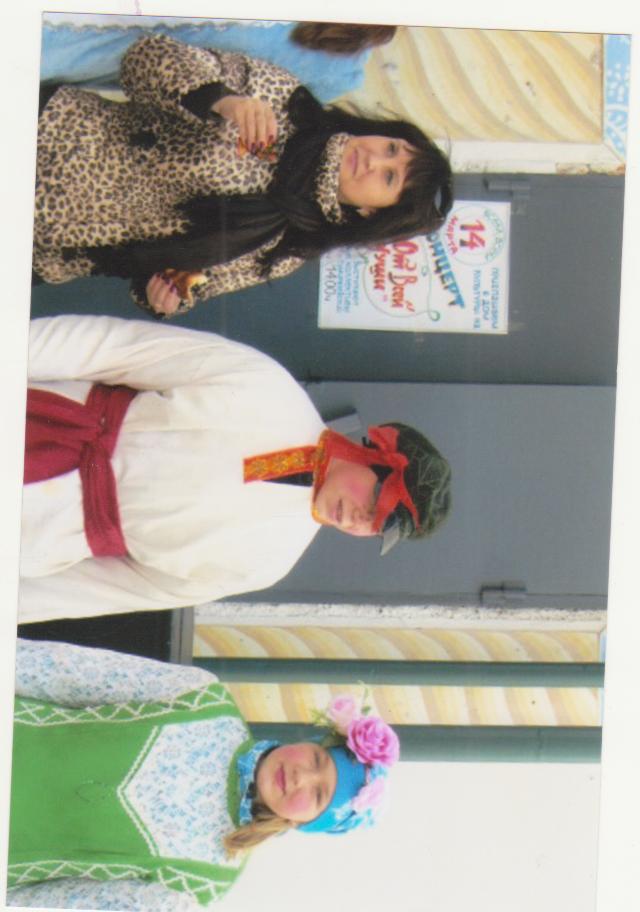 С караваем хлеб подносим, поклонясь, отведать просимБудем в ножки бить челом, добру чарочку нальем!
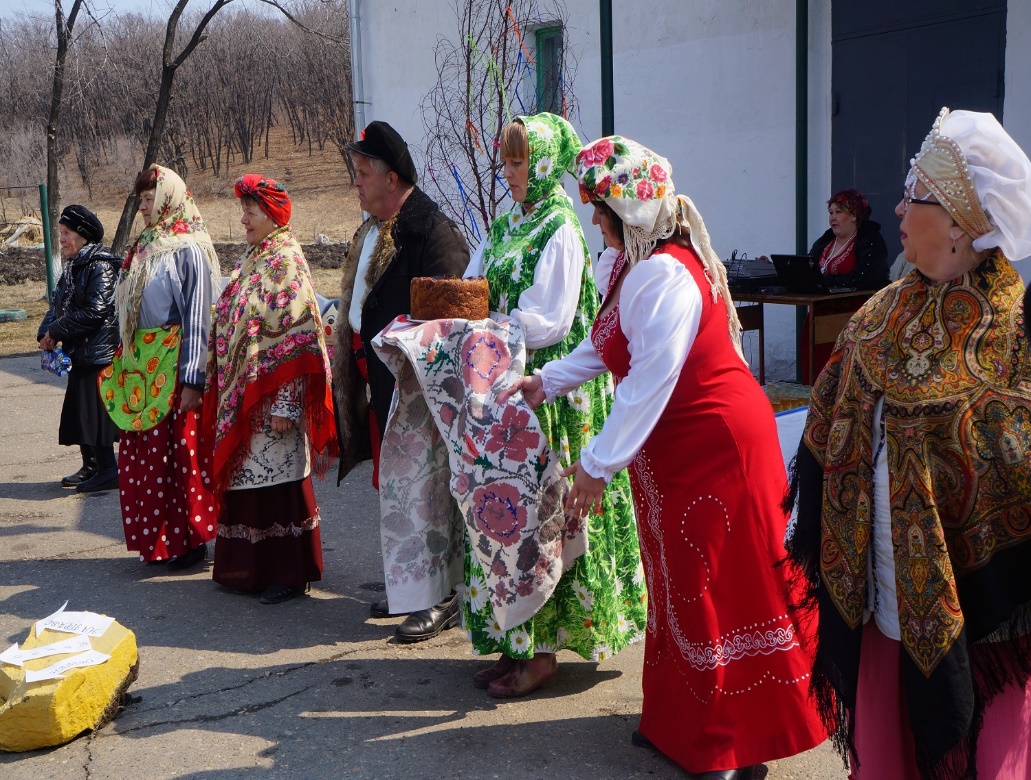 Ой, вы, гости, господа! Приезжайте к нам  всегда!
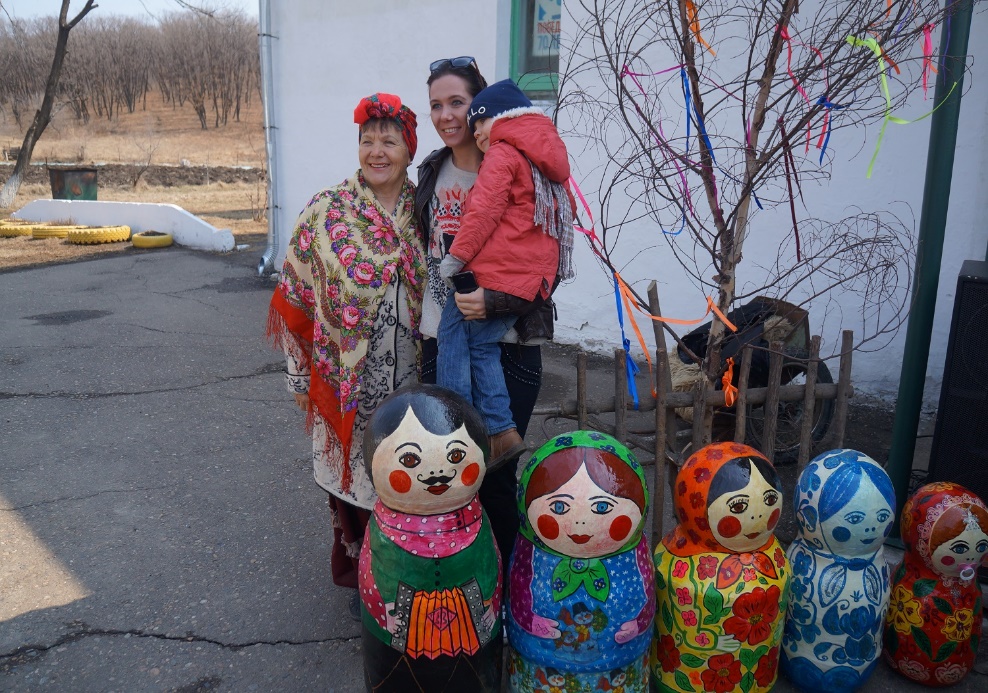 Мимо островов зеленых
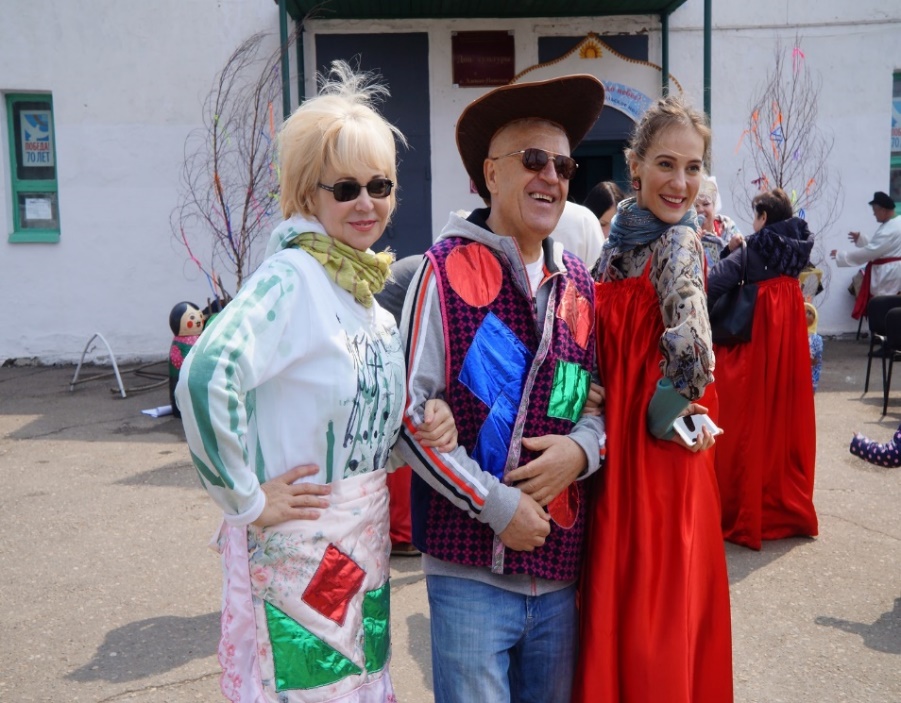 Мимо заграниц хваленых
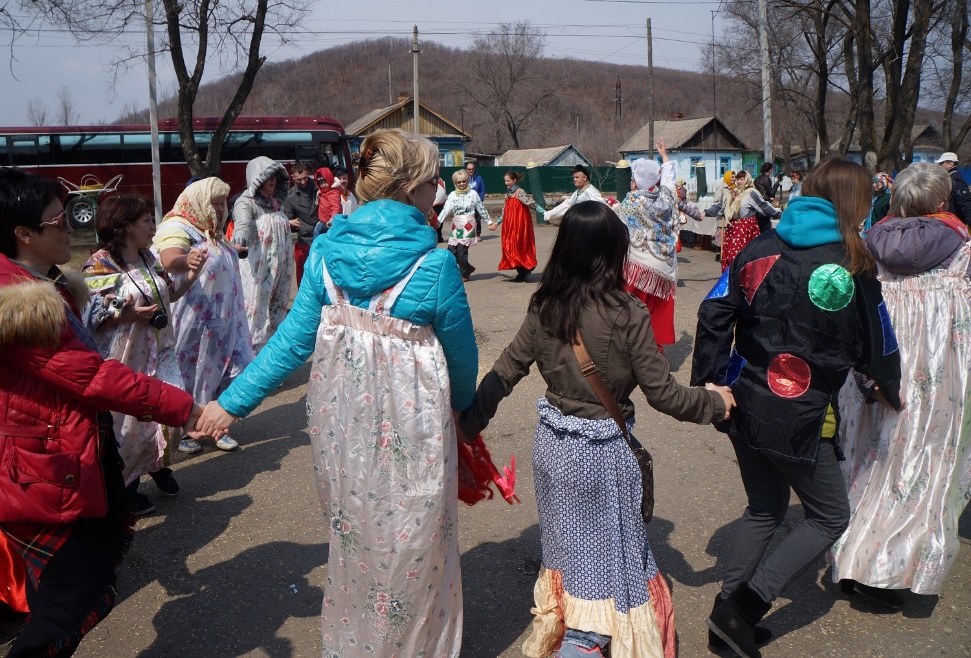 Здесь душою отдохнете
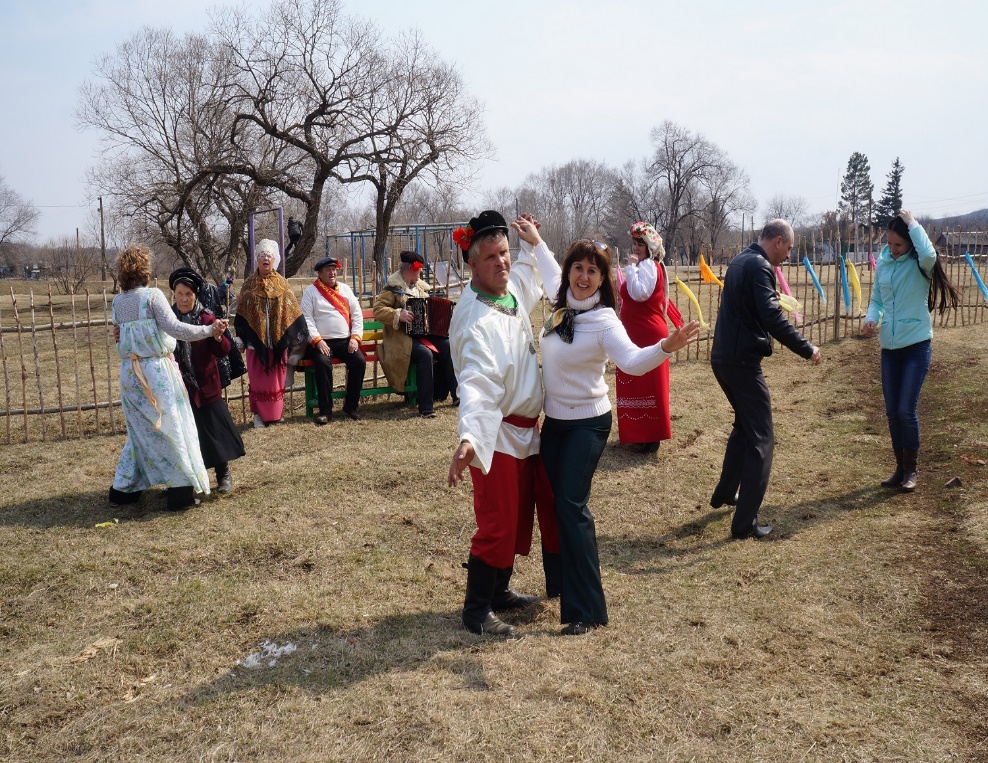 Позитива наберете!
Под деревенские частушки на горячем скакуне я приеду в город!
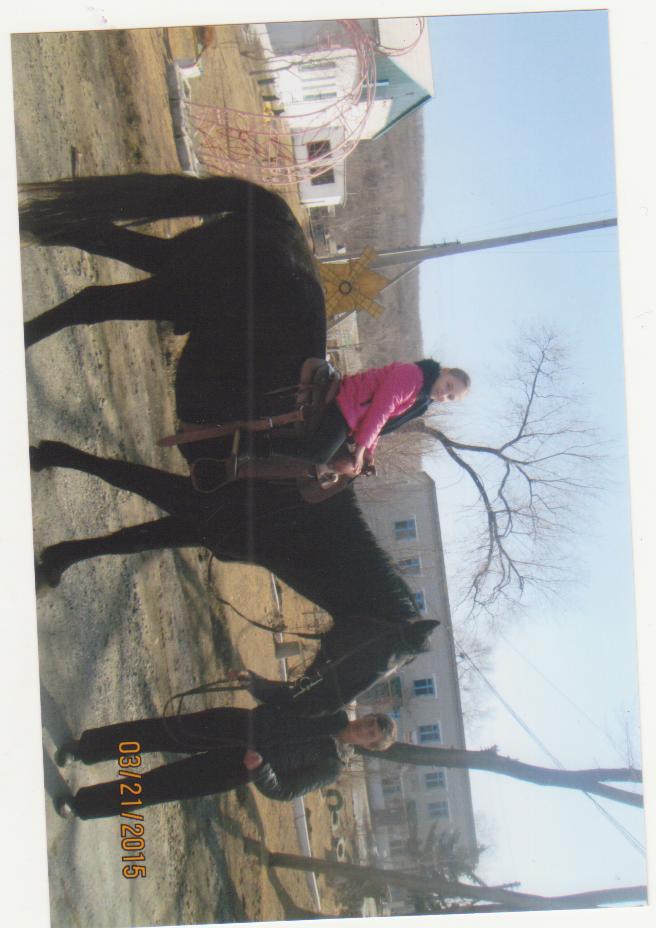 Чудо-куклы есть у нас, и про голубей рассказ – их хозяин-молодой, дрессировщик удалой!
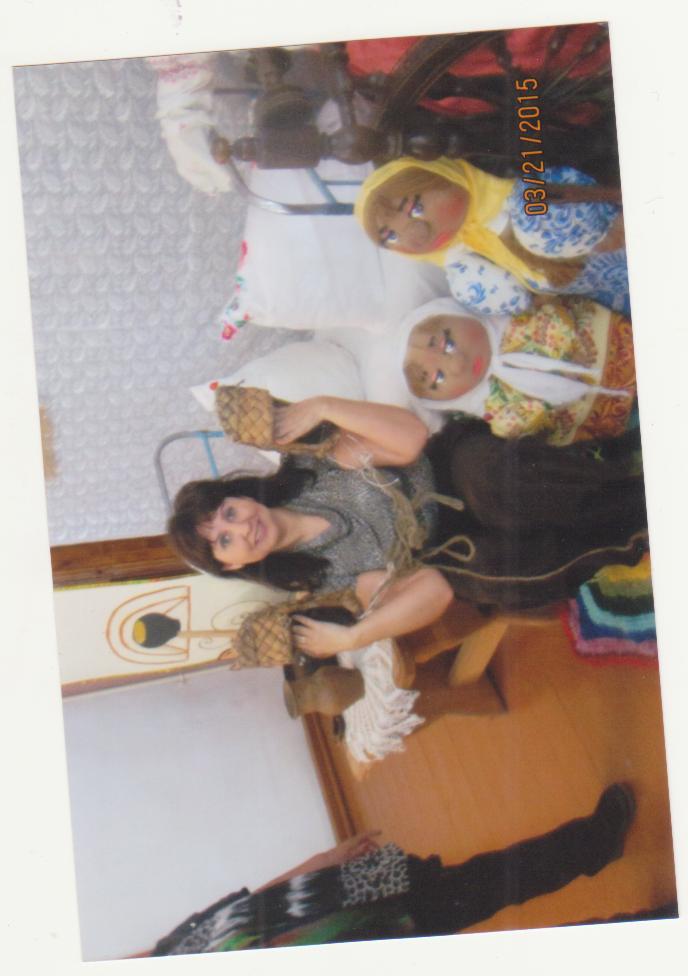 Старый танцор, как и гармонист, свое дело знают!
Развлечение «Прокати нас Петруша на тракторе»
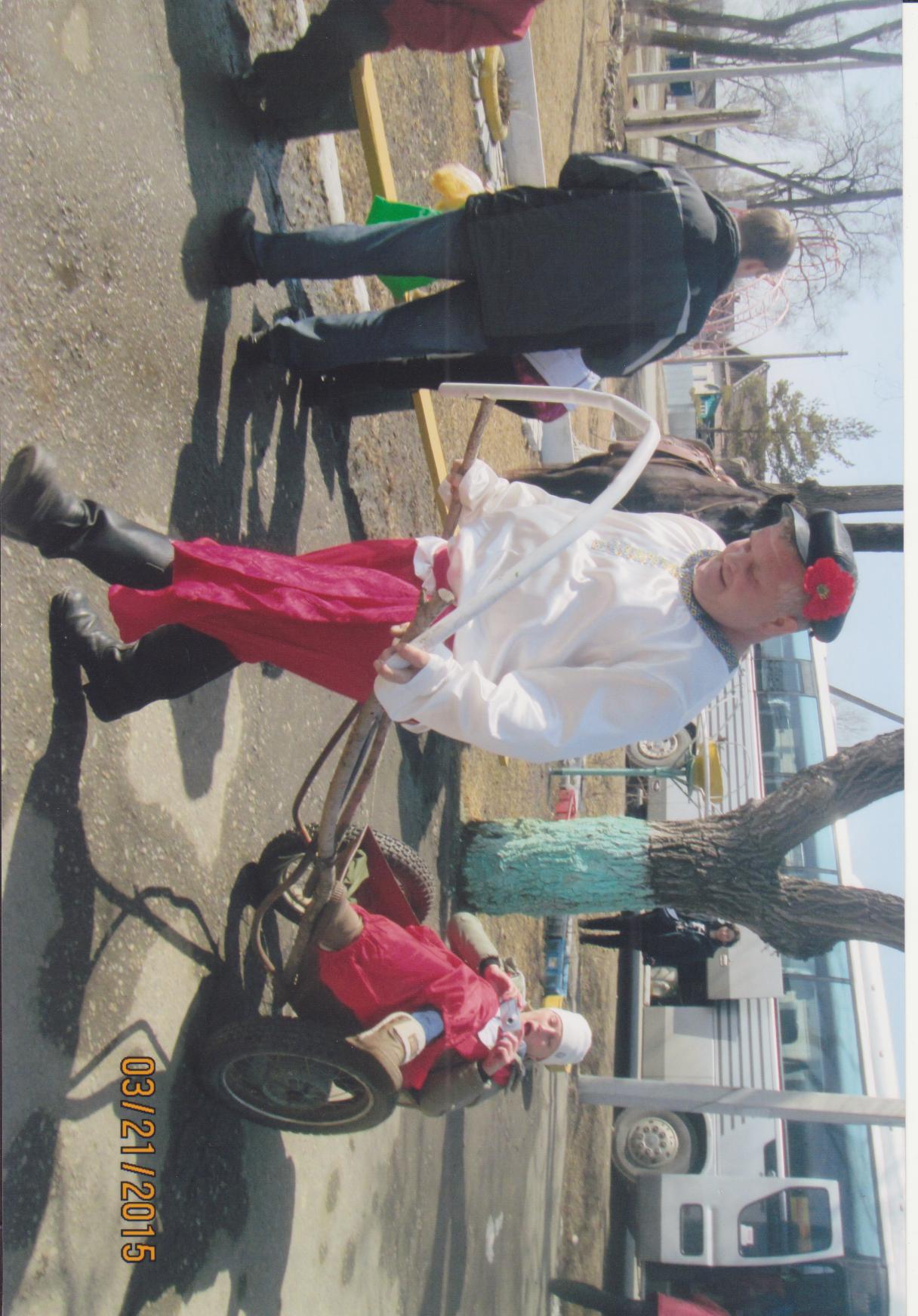 Деревенские забавы оказались туристам по плечу: И печь сумели растопить, и кадриль сплясать!
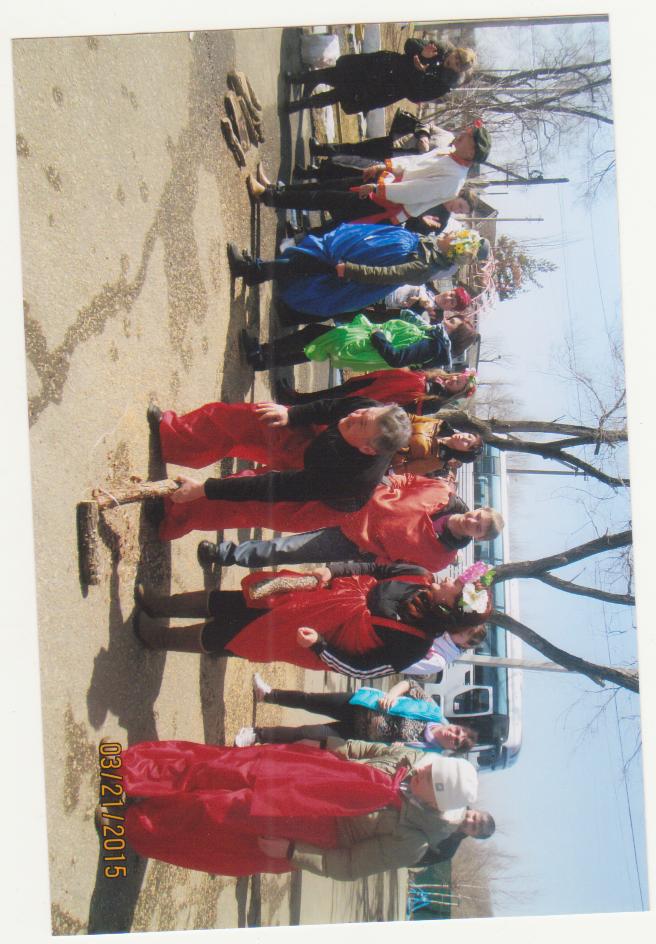 «Ворота счастья» – сулят удачу.  Дерево посадишь, потом, дом построишь, а сына бог даст, вырастишь!
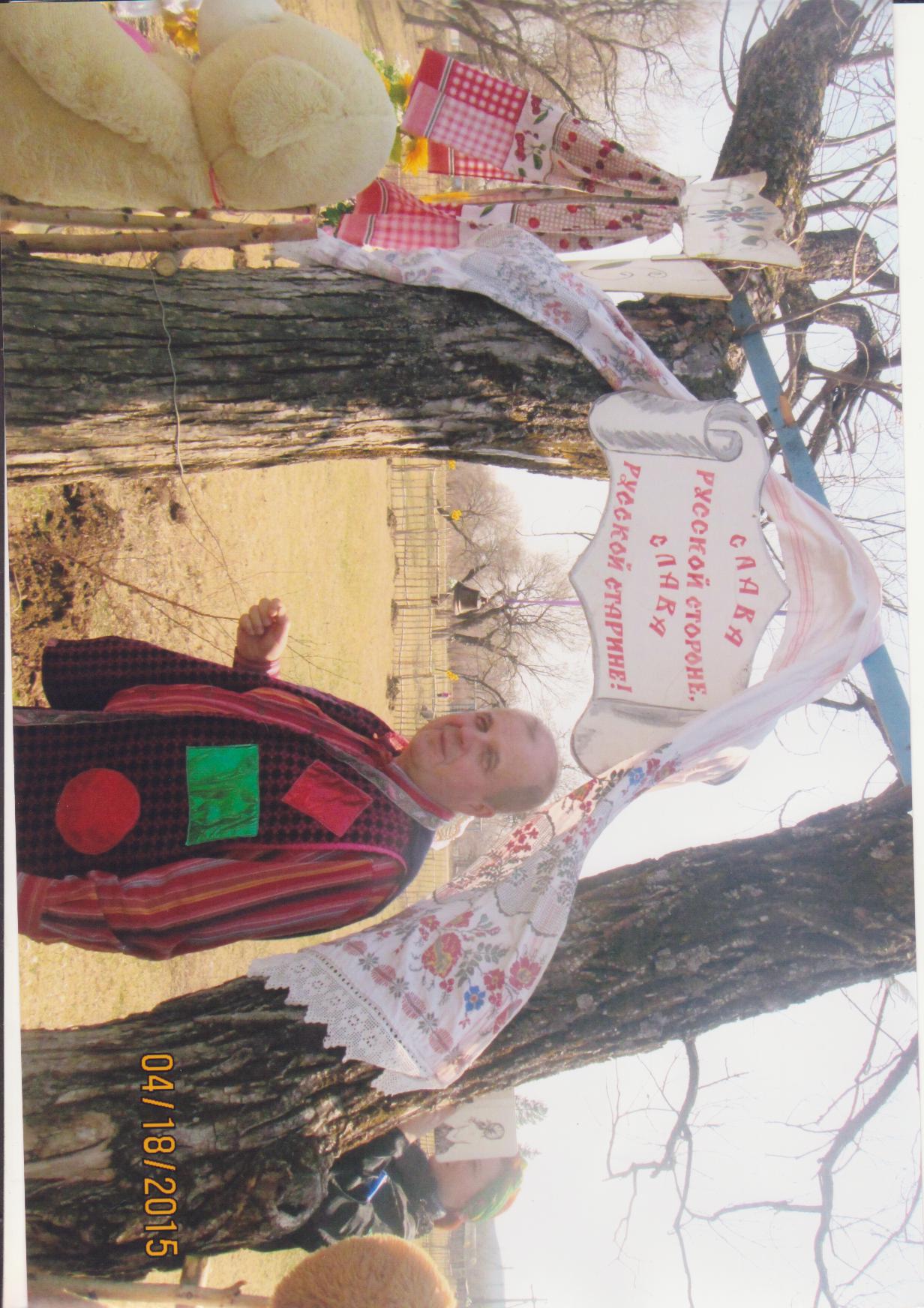 Деревенские забавы: неси водицу в коромысле, курочек накорми
А на прялке прясть и с парнями деревенскими поговорить – тоже талант нужно иметь!
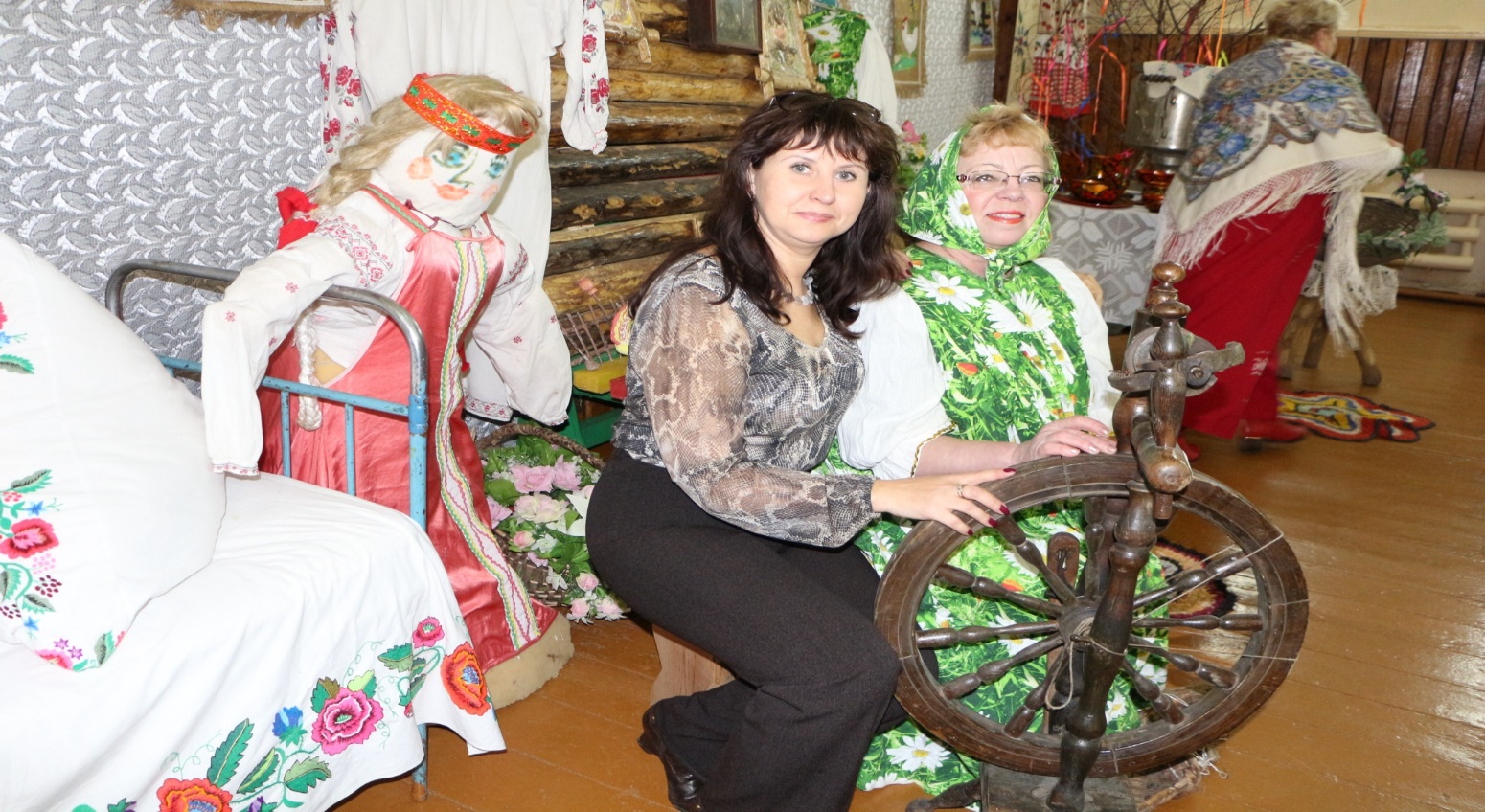 Приезжайте, не пожалеете, коли время имеете! Ярмарка «Деревенский лапоть» ждет гостей
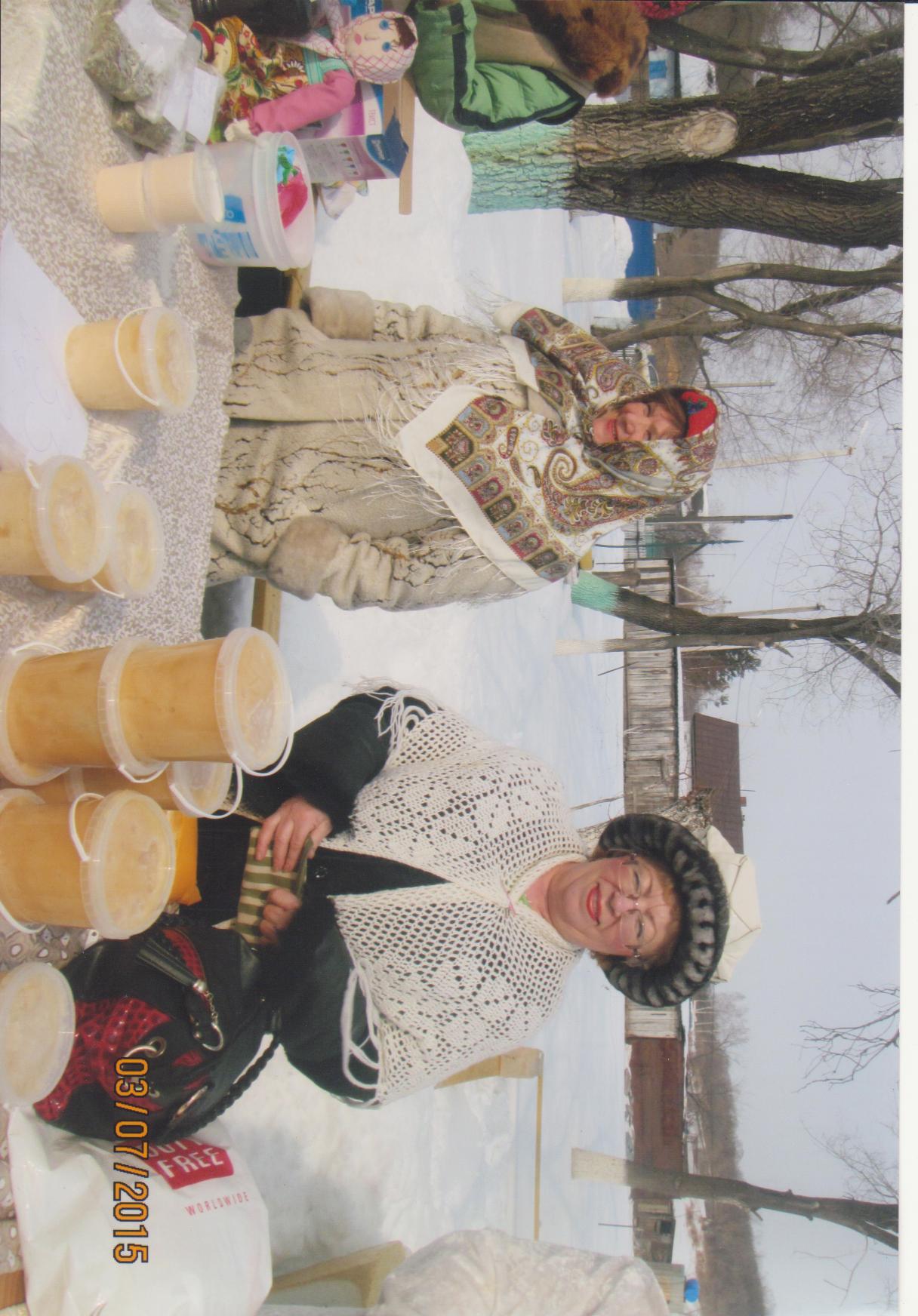 Приезжайте поскорей!
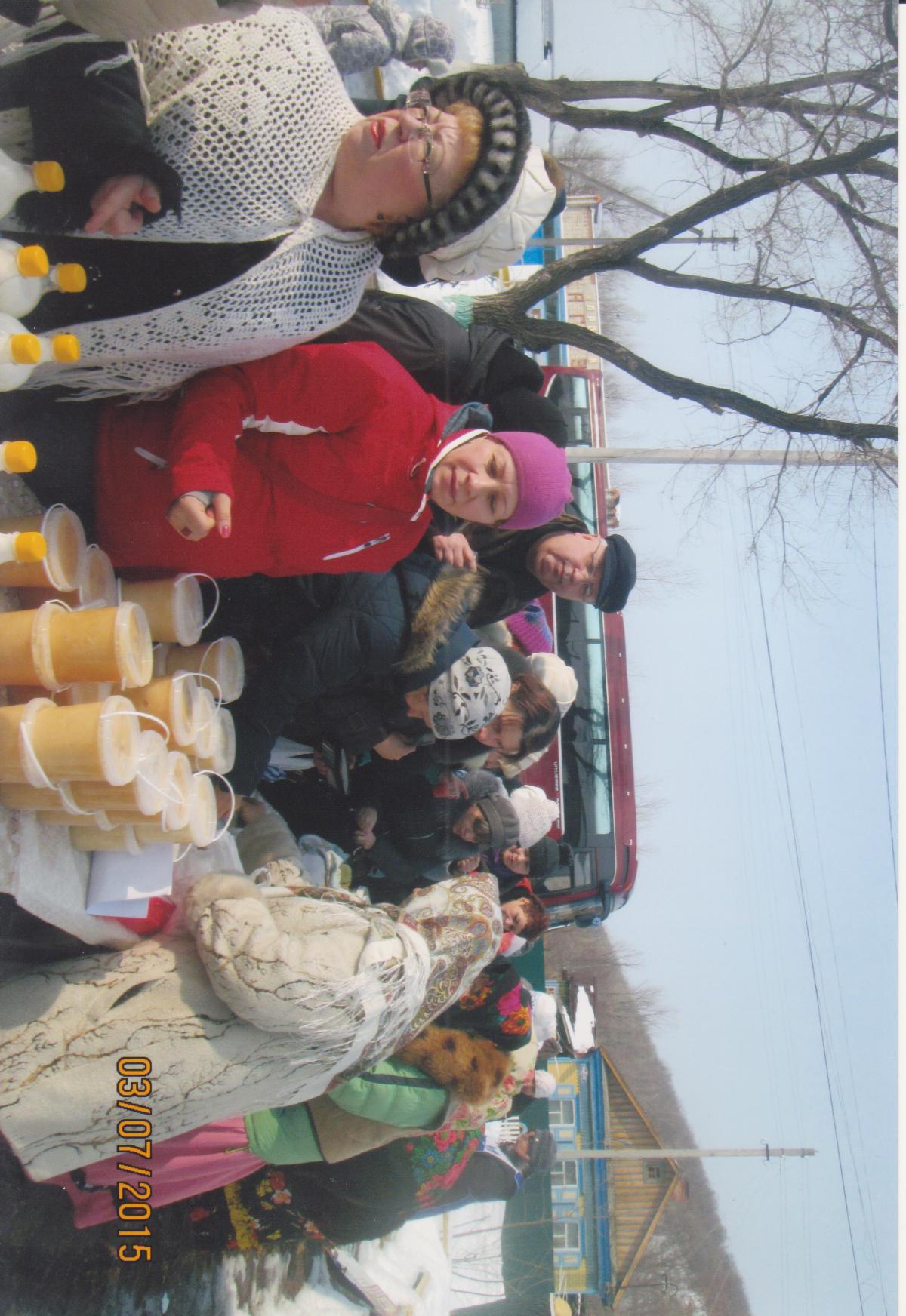 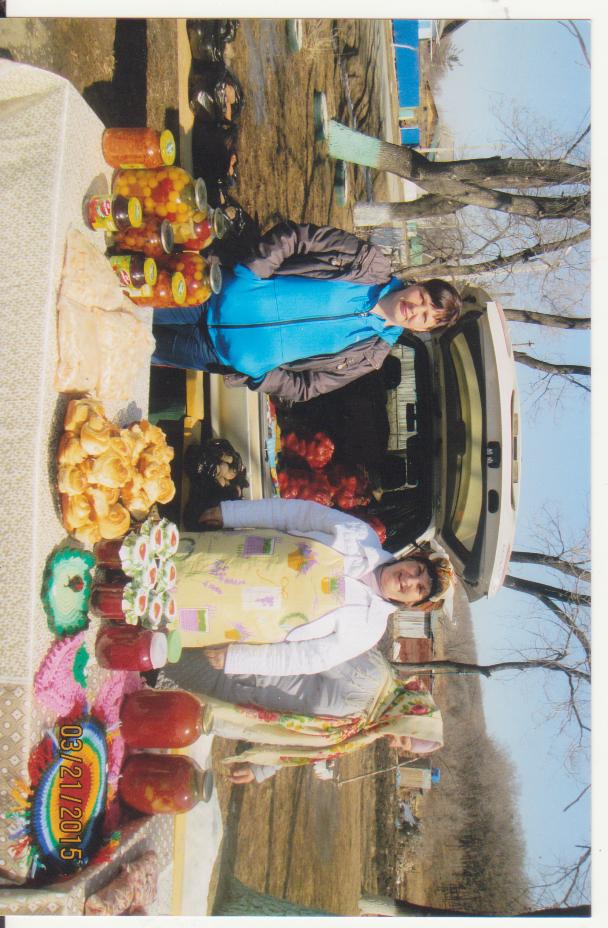 Разносолы вкусные, домашние, с пылу-жару!
Вам покажем обереги, сувениры,      научим делать поделки из глины
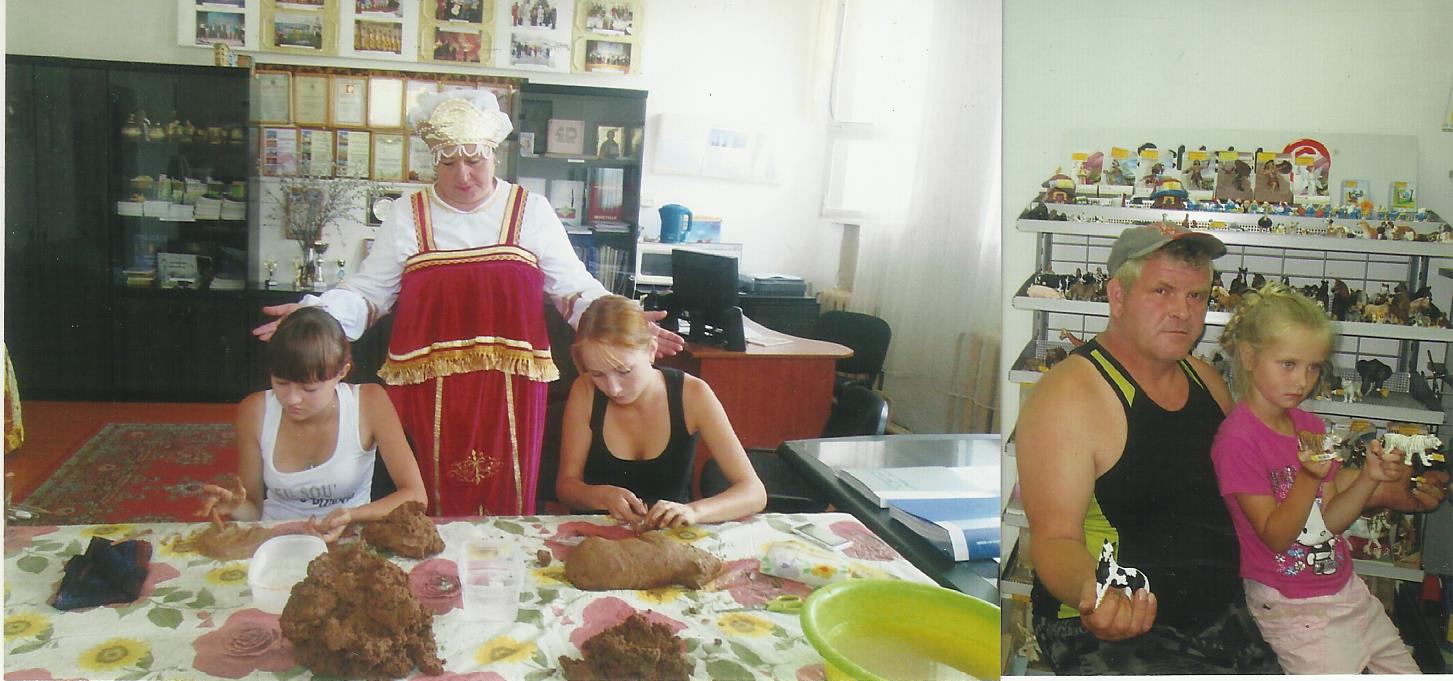 Расскажем наши легенды,
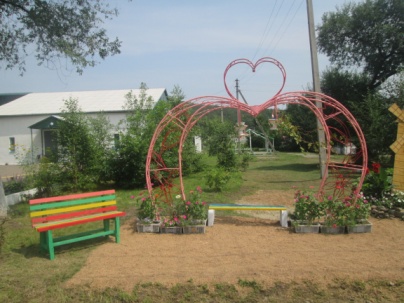 Познакомим с былинами, сказами
На фоне которых вы сможете сделать прекрасные снимки
Деревенский борщ предложим, холодец и пирожок. Если дождик – не беда, в клубе будем мы всегда!
Познакомим вас с семьей, многодетною такой. Мы покажем, как живут, и скотинку берегут
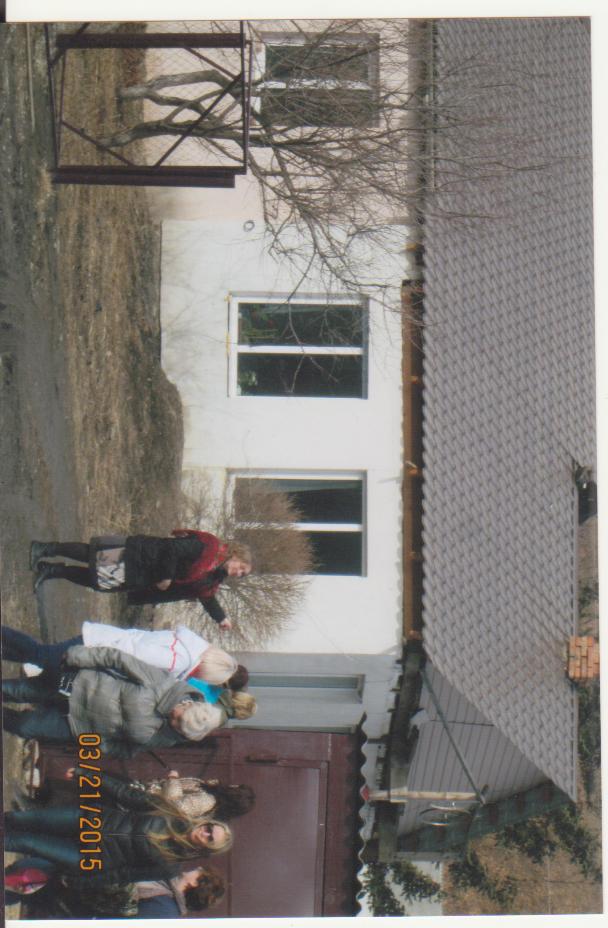 Домик в деревне славен трудом, доим корову, кур  стережем
Ребенок коровы – это теленок, а у собаки – щенок. Эту науку теперь я знаю назубок!
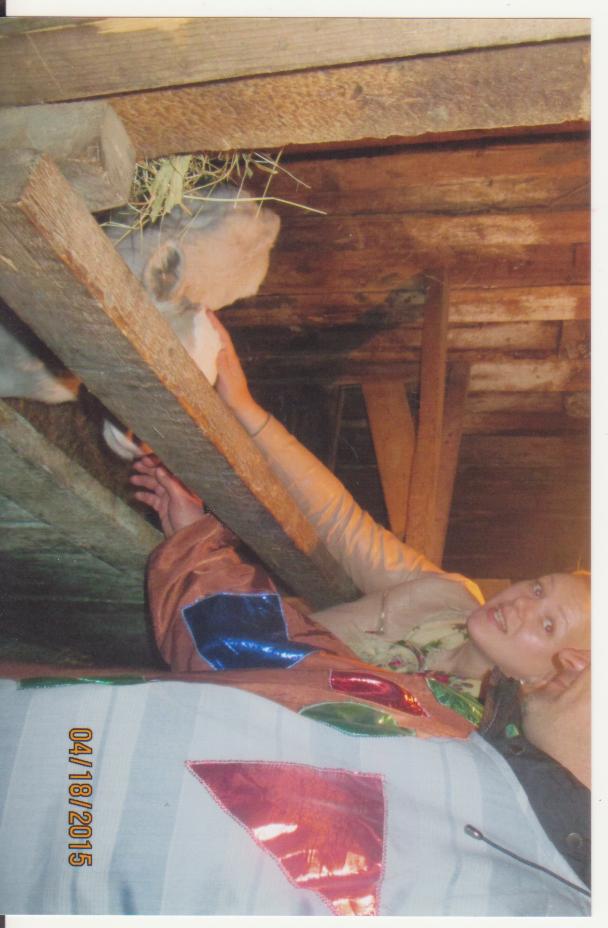 И споем, и спляшем, «солнышко» покажем
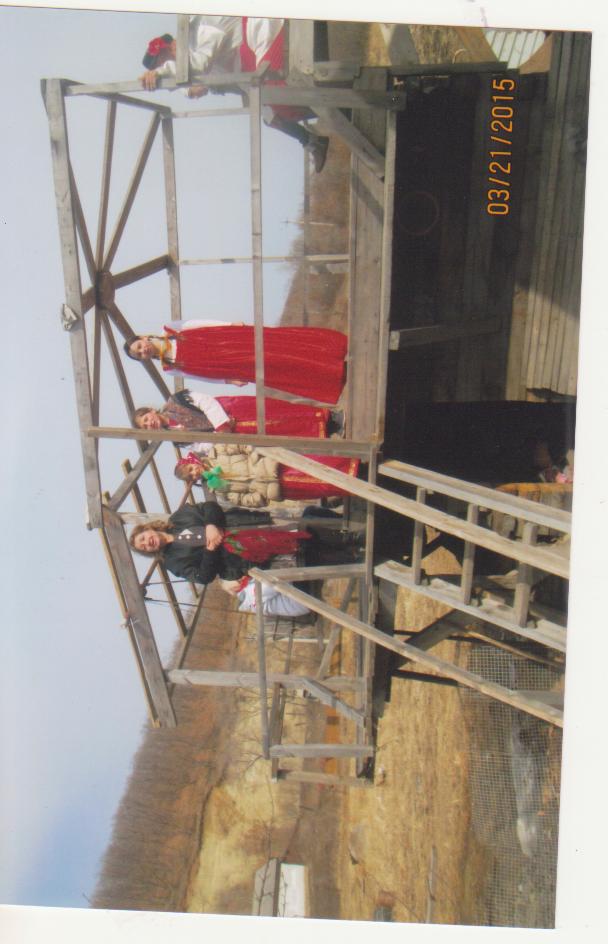 Рукавички свяжем, ученого кота покажем. Лапой рыбку достает, до чего же умный КОТ!
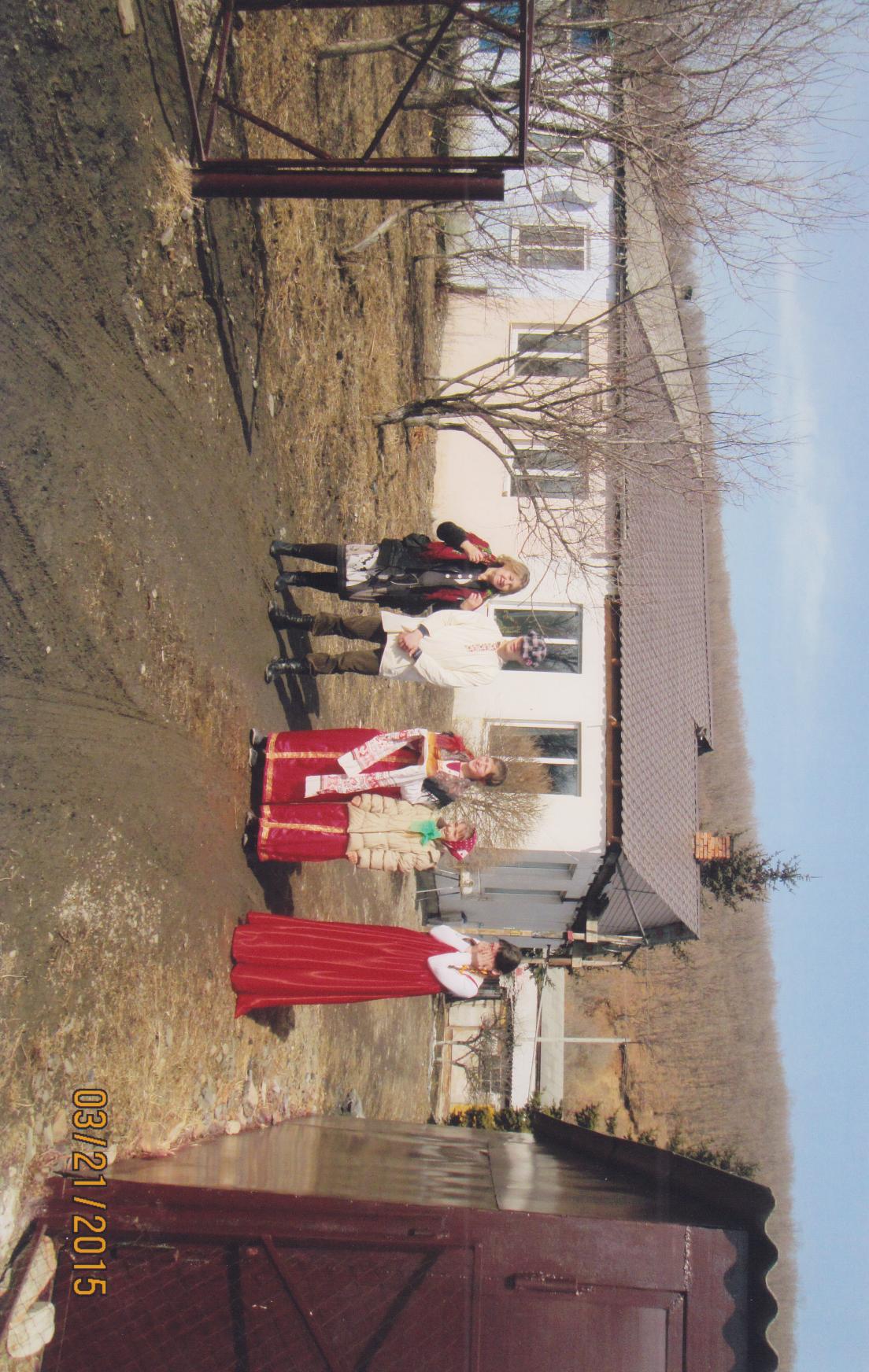 Будьте здоровы, живите богато, а мы уезжаем до дома, до хаты… Приезжайте еще!
А теперь ваш путь таков:
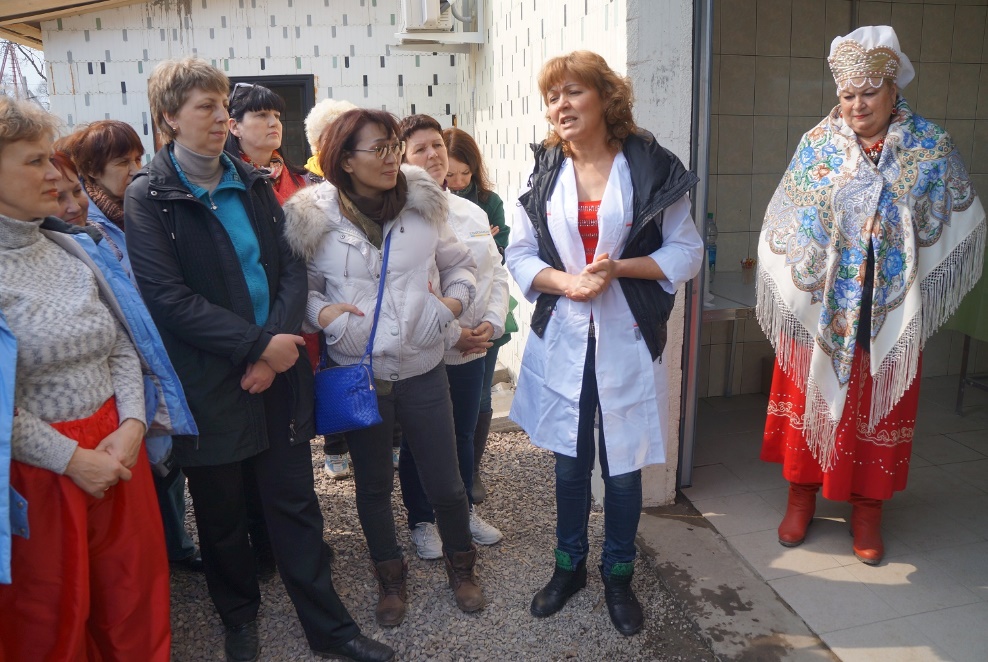 Мимо сырных берегов, мимо реченек молочных, мимо хат, канавок сточных, вам туда – сыры где варят,
Их у нас повсюду хвалят!
В дальнейшем мы настроены на работу с иностранными туристическими фирмами. 26.08.2015 года мы будем встречать 40 мэров различных городов Японии. Их ждет другая программа-мастер-класс по различным ремеслам, знакомство  с местными традициями и обрядами
Алексей-Никольская территория имеет опыт проектной деятельности по программе «Сообщества и Альянсы на муниципальном уровне» с Приморской общественной благотворительной организацией помощи подросткам и молодежи «Ты не один» на территории было реализовано  10 социально-значимых проекта. Привлечено 1 200 000 рублей грантовых средств.
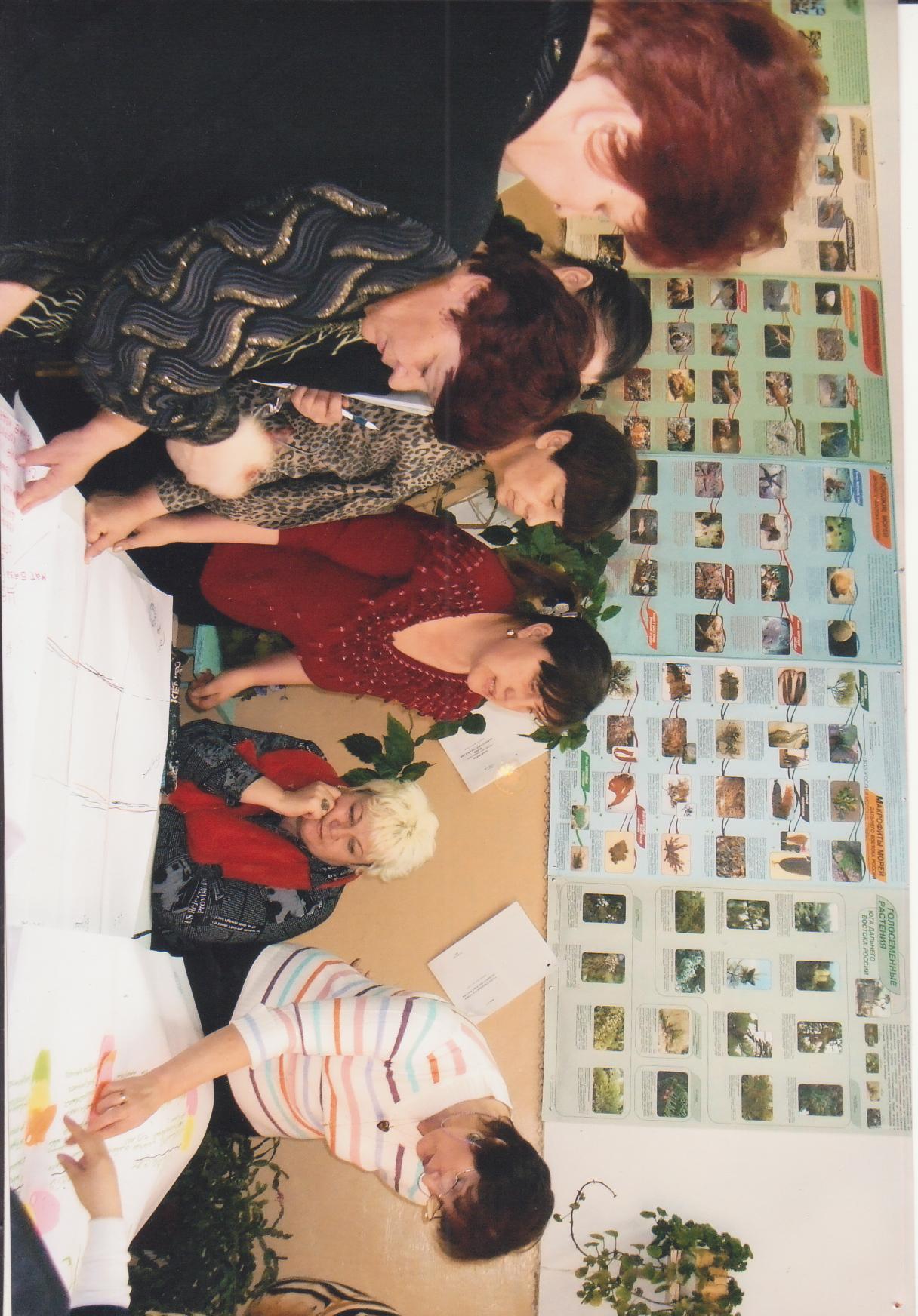 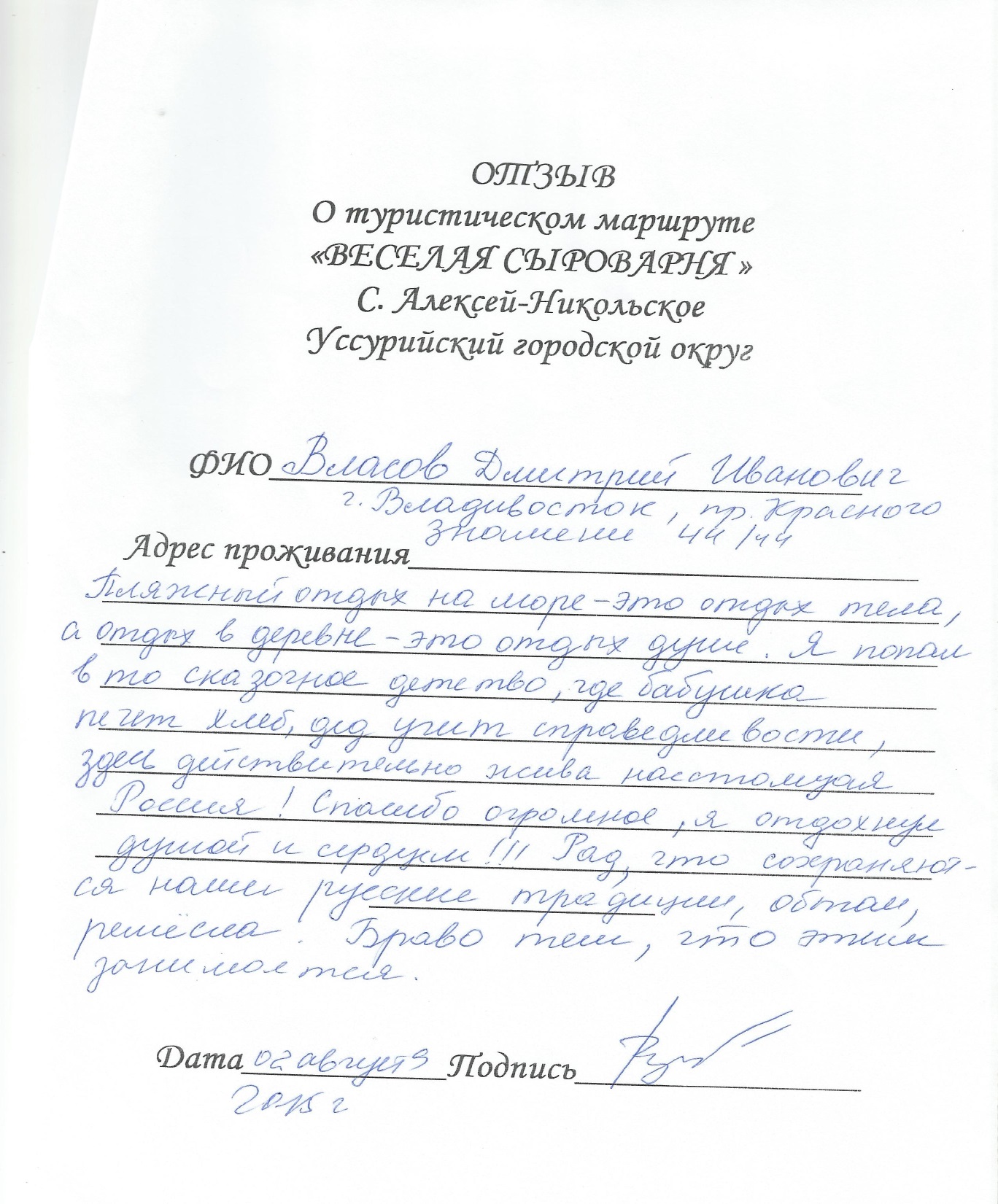 У нас есть уверенность, что вместе и сообща с нашими жителями, при активной работе всех, кому не безразлична судьба наших сел, мы сделаем все, чтобы наша территория  стала самой привлекательной для развития туризма! И у нас все получится!